Университет Восточной Финляндии:Поиск устойчивости в региональном финском университете
Докладчик:
Кулик Виктория Анатольевна
Финляндия - государство на Севере Европы
территория - 338 430,53 км² 
(64 место в мире), 

численность населения - превышает 5,5 млн. чел. 
(113 место в мире)
Высшие учебные заведения Финляндии
Университет Восточной Финляндии (University of Eastern Finland, UEF)
В 2012 году по версии Times Higher Education, Университет замыкал список сотни самых престижных университетов Европы.
В 2013 году в рейтинге авторитетной британской компании 
QS Quacquarelli Symonds университет занимал 291 место среди лучших университетов мира.
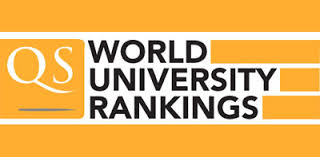 Университет Восточной Финляндии в рейтинге мировых университетов QS по направлениям исследований
Университет Восточной Финляндии - это многопрофильный университет.
Задачи Университета в направлении регионального развития:
Накопление научного потенциала в Восточном регионе;
Защита окружающей среды;
Предоставление инновационных услуг бизнес-структурам;
Увеличения количества рабочих мест в регионе;
Привлечение к сотрудничеству международных и национальных компаний
Субъектами региональной сети сотрудничества Университета являются:
Университет Восточной Финляндии и Всемирный фонд дикой природы, заключили соглашение «Зеленый офис» о сотрудничестве и приверженности поощрению устойчивого развития в Университете в рамках этой программы.Сотрудничество направлено на сохранение биоразнообразия и смягчения последствий изменения климата.
Рассматривая деятельность Университета Восточной Финляндии можно выделить следующие особенности его деятельности:
1) в Финляндии наблюдается тенденция к укрупнению и объединению вузов, что способствует увеличению их многопрофильности, а также позволяет более экономично распределять ресурсы, направленные на исследования в смежных областях знаний; 2) важным фактором развития вуза является взаимовыгодное сотрудничество с бизнес-структурами, как на региональном, так и на международном уровне;3) предоставлению образовательных услуг высокого качества, а также проведению научных исследований на международном уровне, способствует интернационализация вуза и мобильность студентов и преподавателей университета.